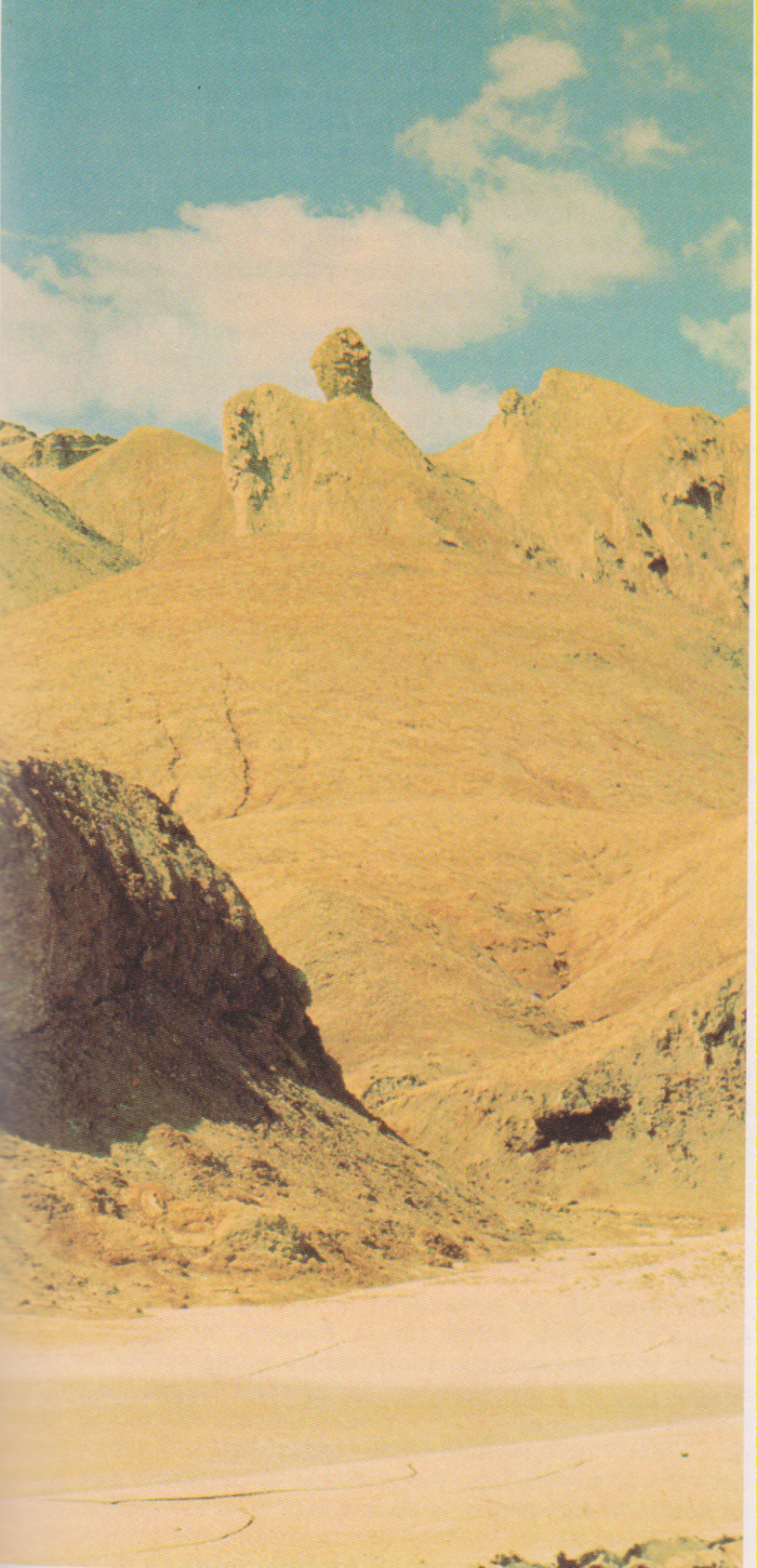 Sodoma, monti di sale.